Обобщение опыта работы по использованию технологических карт для познания объектов окружающей действительности
Выполнили воспитатели: Николаева Н.П.
          Артемьева Е.В.
Формирование способов познания:
Использование анализаторов, как инструментов, позволяющих осознанно относиться к ощущениям и восприятию значений признаков.
Использование признаков, проявленных в объекте, которые можно воспринять анализаторами и использование обобщающего слова (имя признака)
Имена признаков
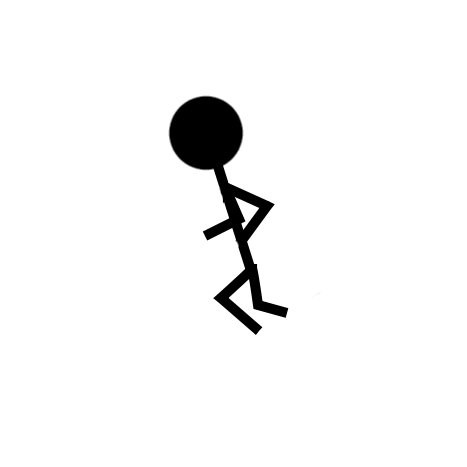 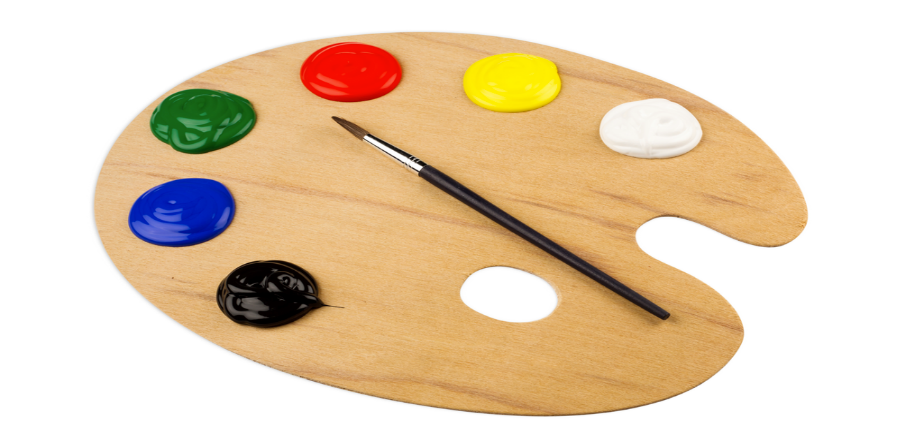 «Цвет»
«Действие»
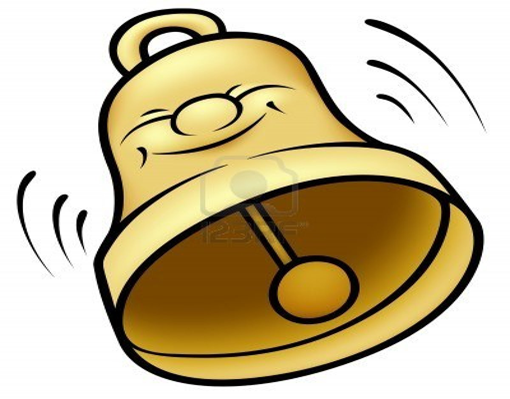 «Влажность»
«Звук»
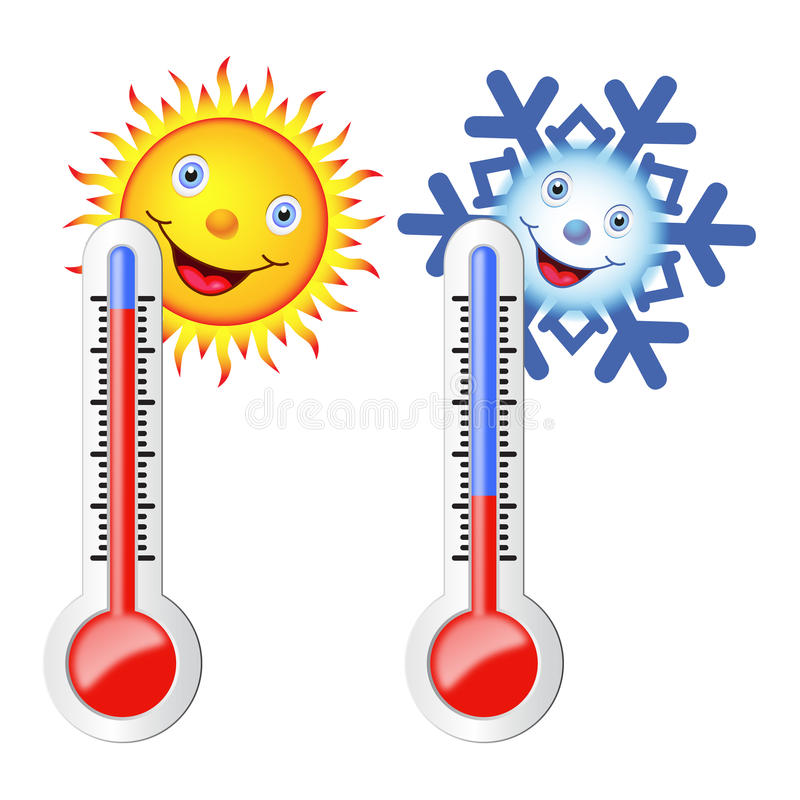 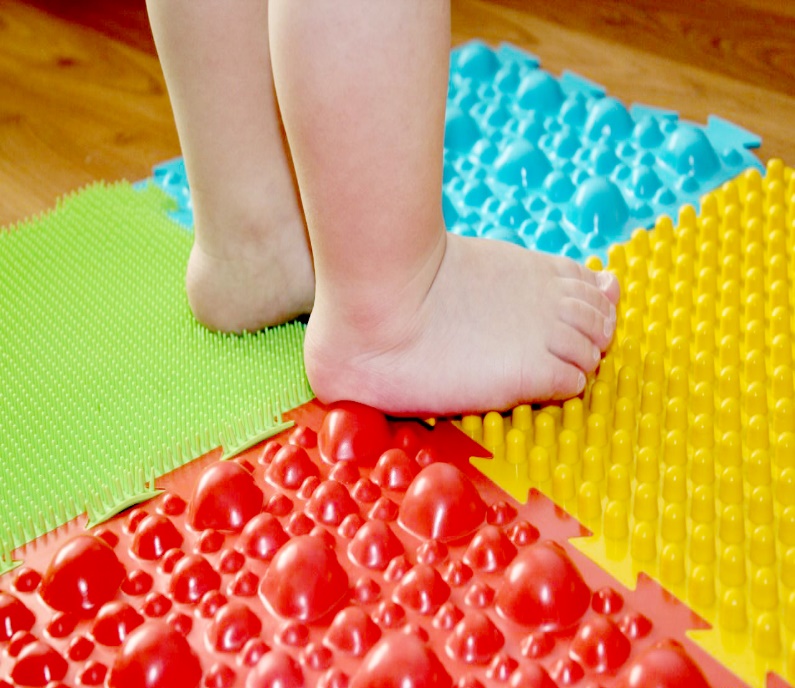 «Вкус»
«Температура»
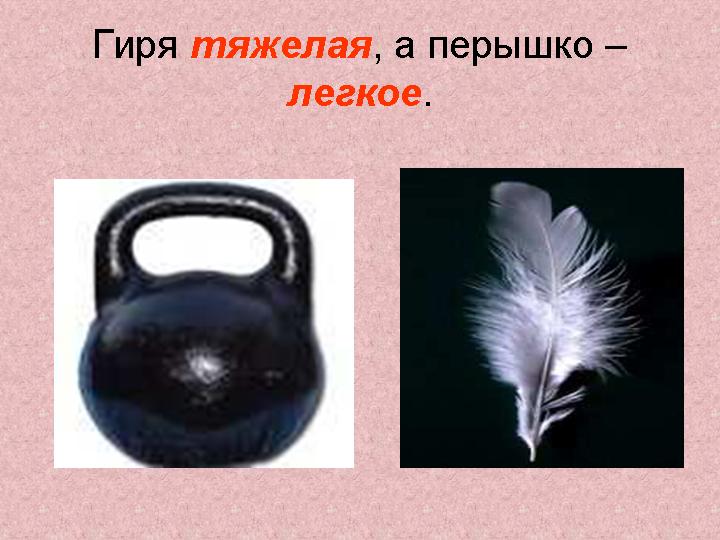 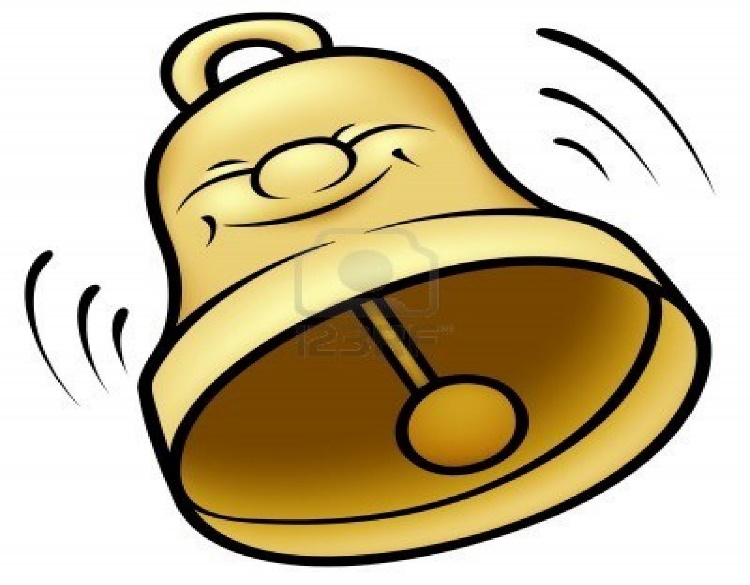 «Рельеф»
«Вес»
«Звук»
Алгоритм знакомства с именами признаков:
Воспитатель вместе с детьми ищет значение признака в окружающей обстановке.
Проверяем, как дети поняли значение признака и имя признака.
Знакомим с изображением имени признака и с вопросом, который этот значок задает объекту.
Используем значок для выяснения данного признака в окружающем мире.
Игра «Рыбалка»
Цель: учить детей считывать схемы признаков и описывать по ним объект, подбирать разные значения одному признаку.
Дополнительный материал: рыбки с символами признаков, удочка, пруд.
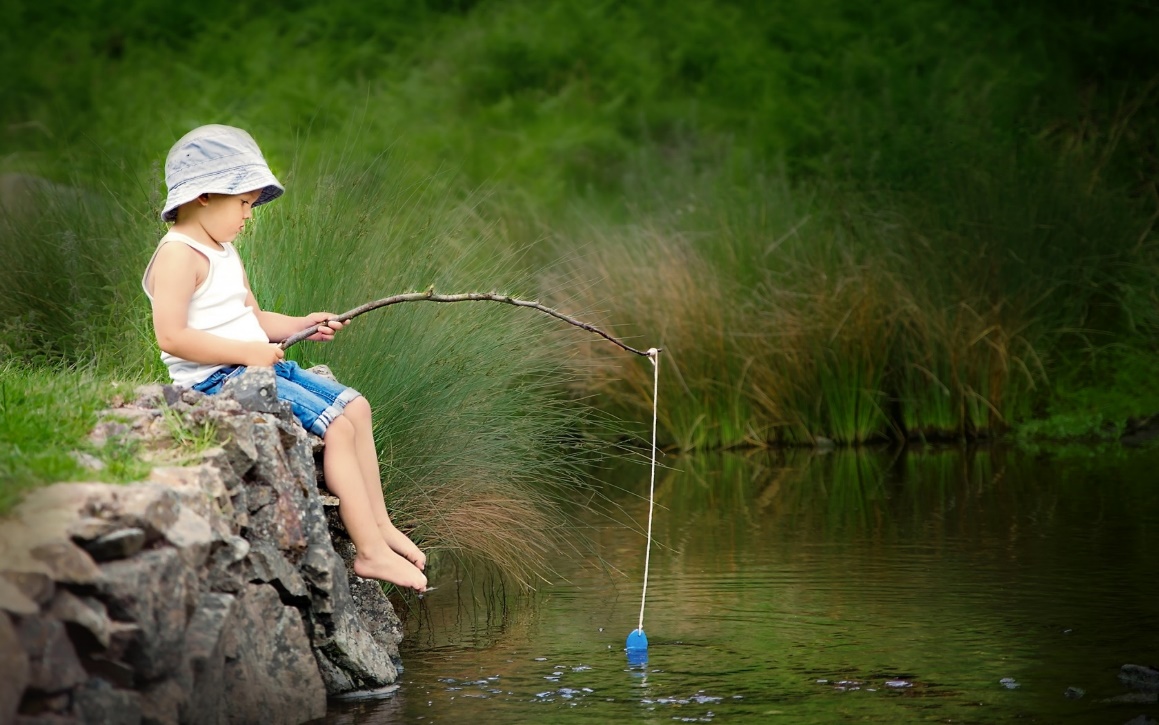 Игра «Цепочка»
Цель: учить детей описывать объект, называя как можно больше разных значений признаков. 
Дополнительный материал: мяч, карточки с изображением объектов.
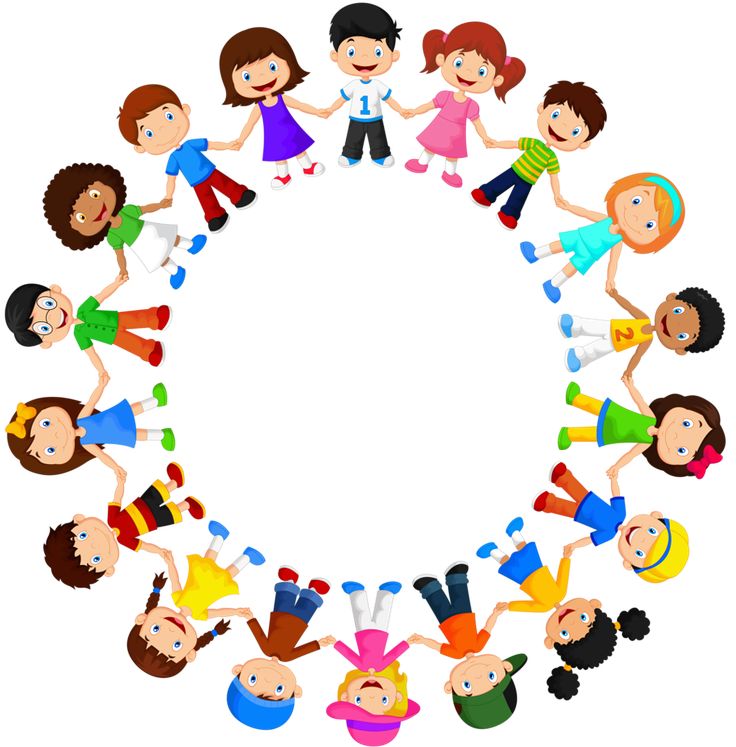 Мяч
Кубик
Платье
Спасибо за внимание!